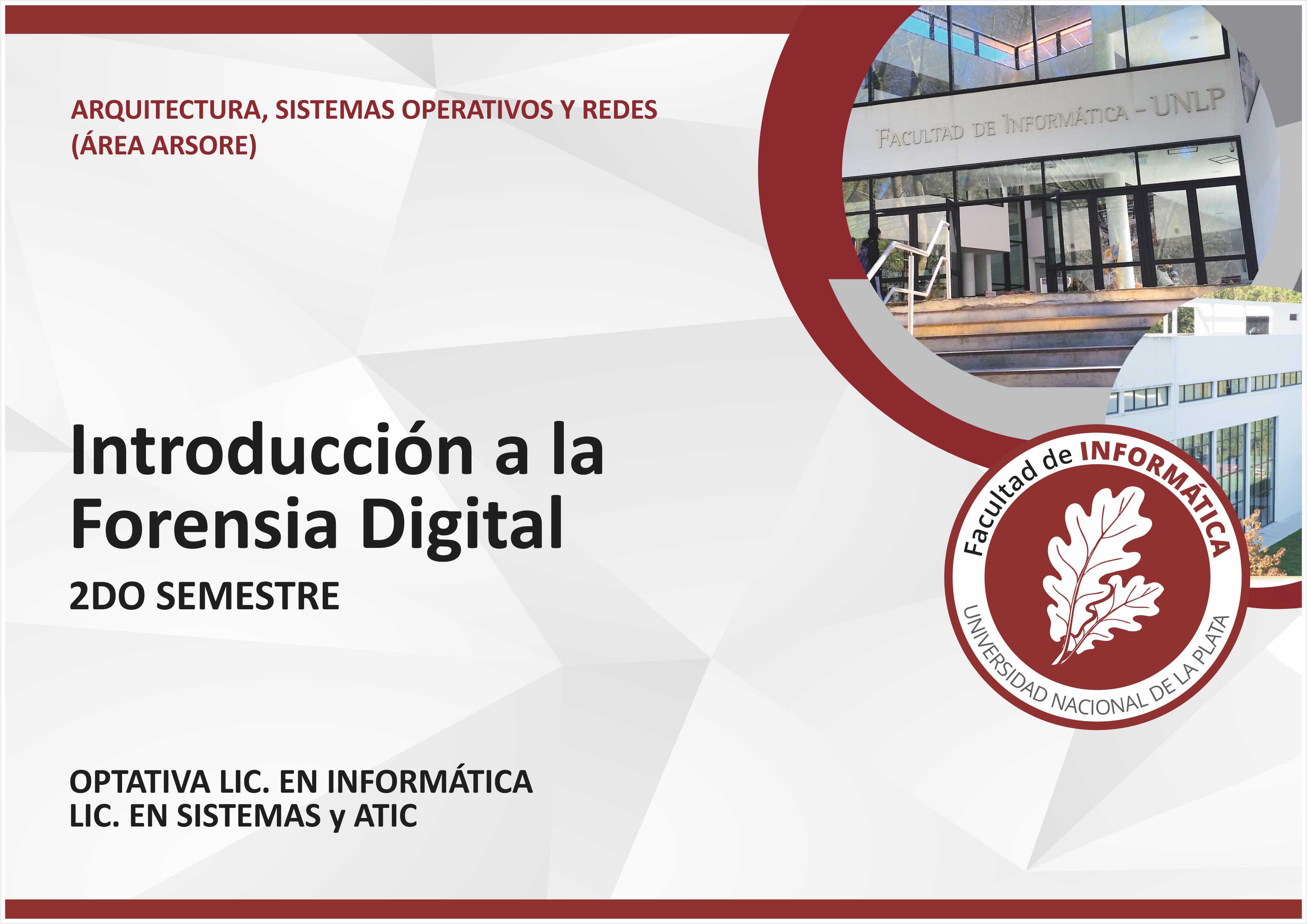 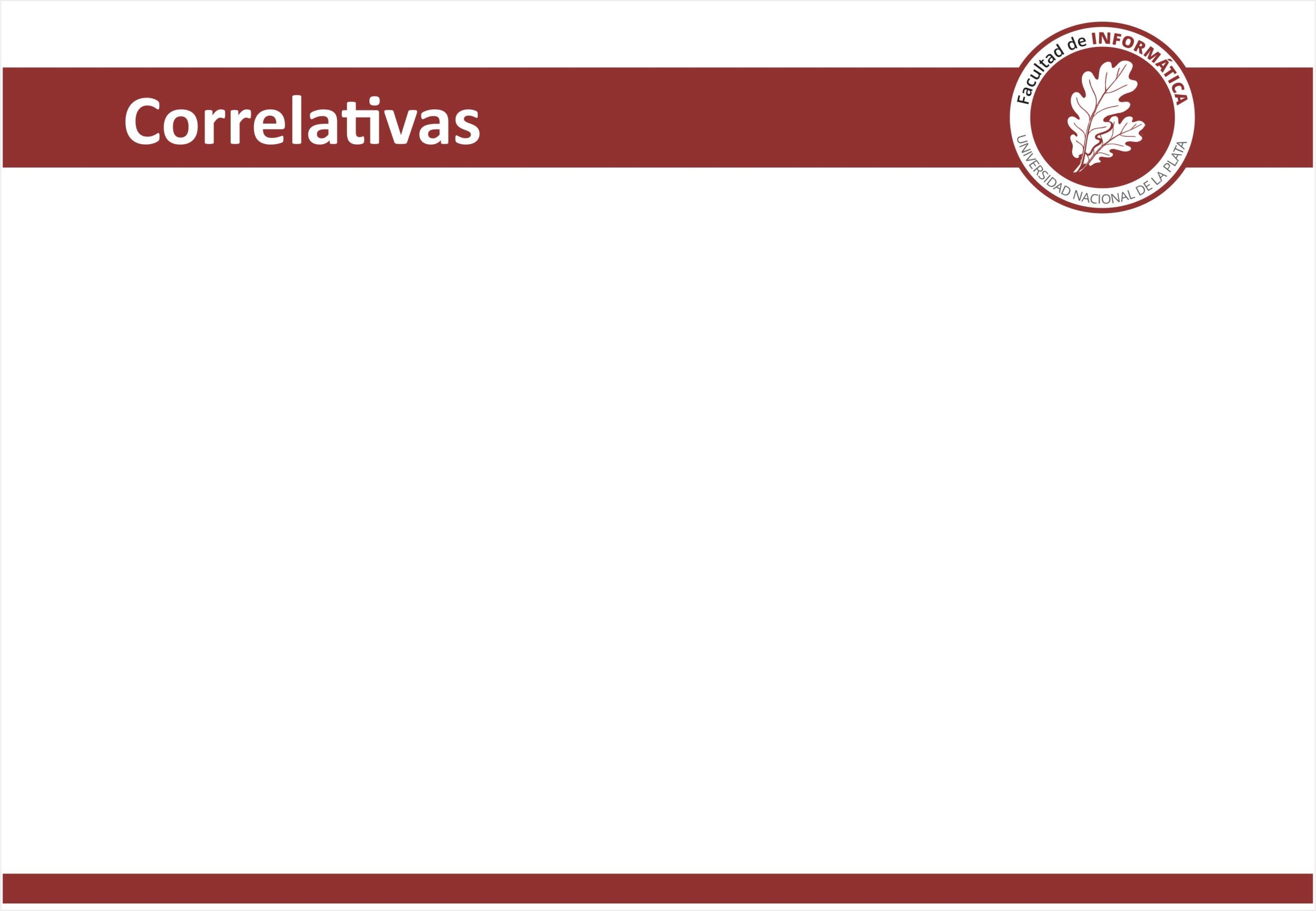 Licenciatura en Informática / Sistemas
Sistemas Operativos

Analista en Tecnologías de la Información y la Comunicación
Introducción a los Sistemas Operativos
Taller de lecto-comprensión y Traducción en Inglés
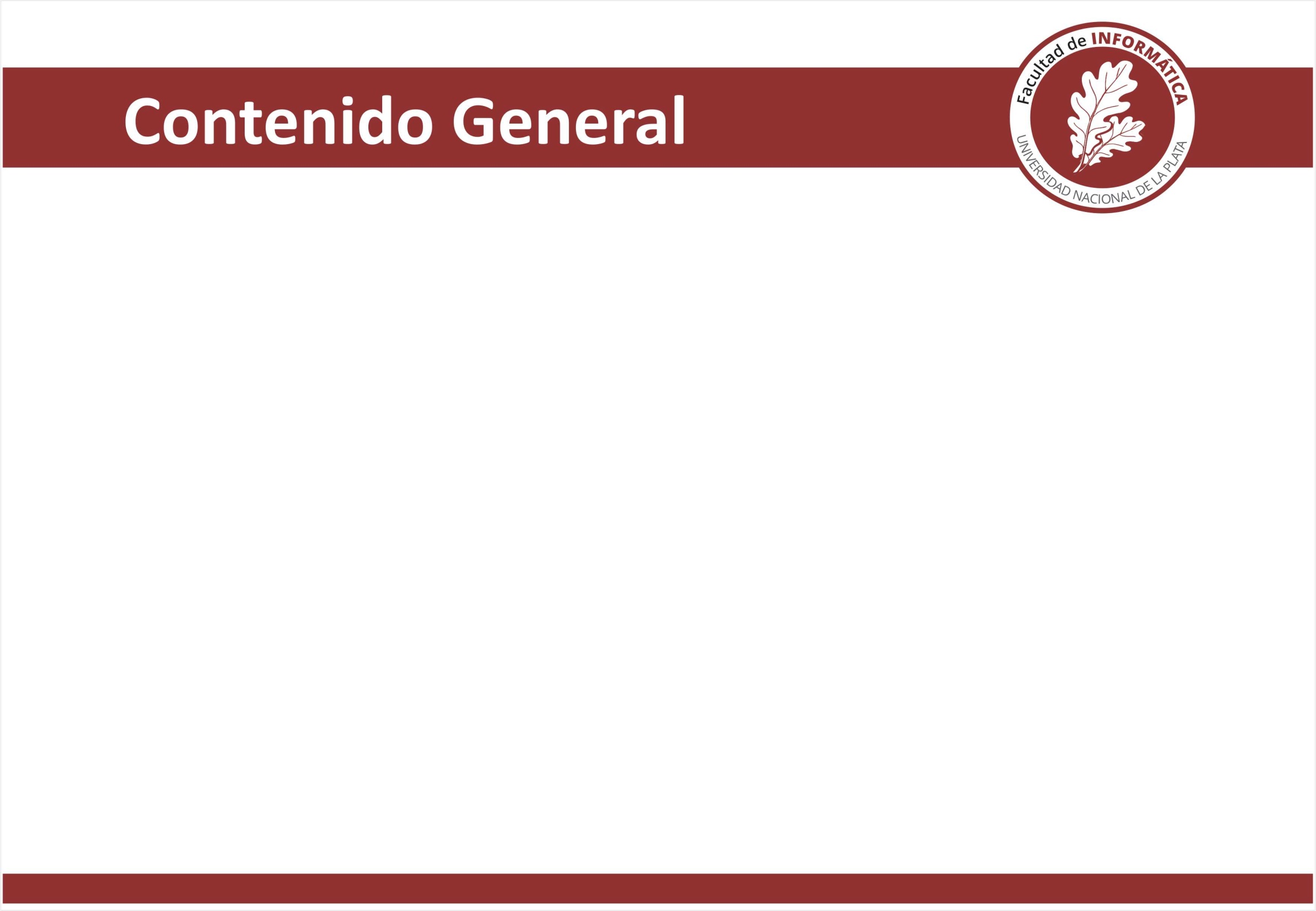 Cuidado de la evidencia: cadena de custodia
Etapas del análisis forenses
Extracción de evidencias
Filesystems más comunes y su estructura
Recuperación de filesystem
Recuperación de archivos
Reconstrucción de archivos
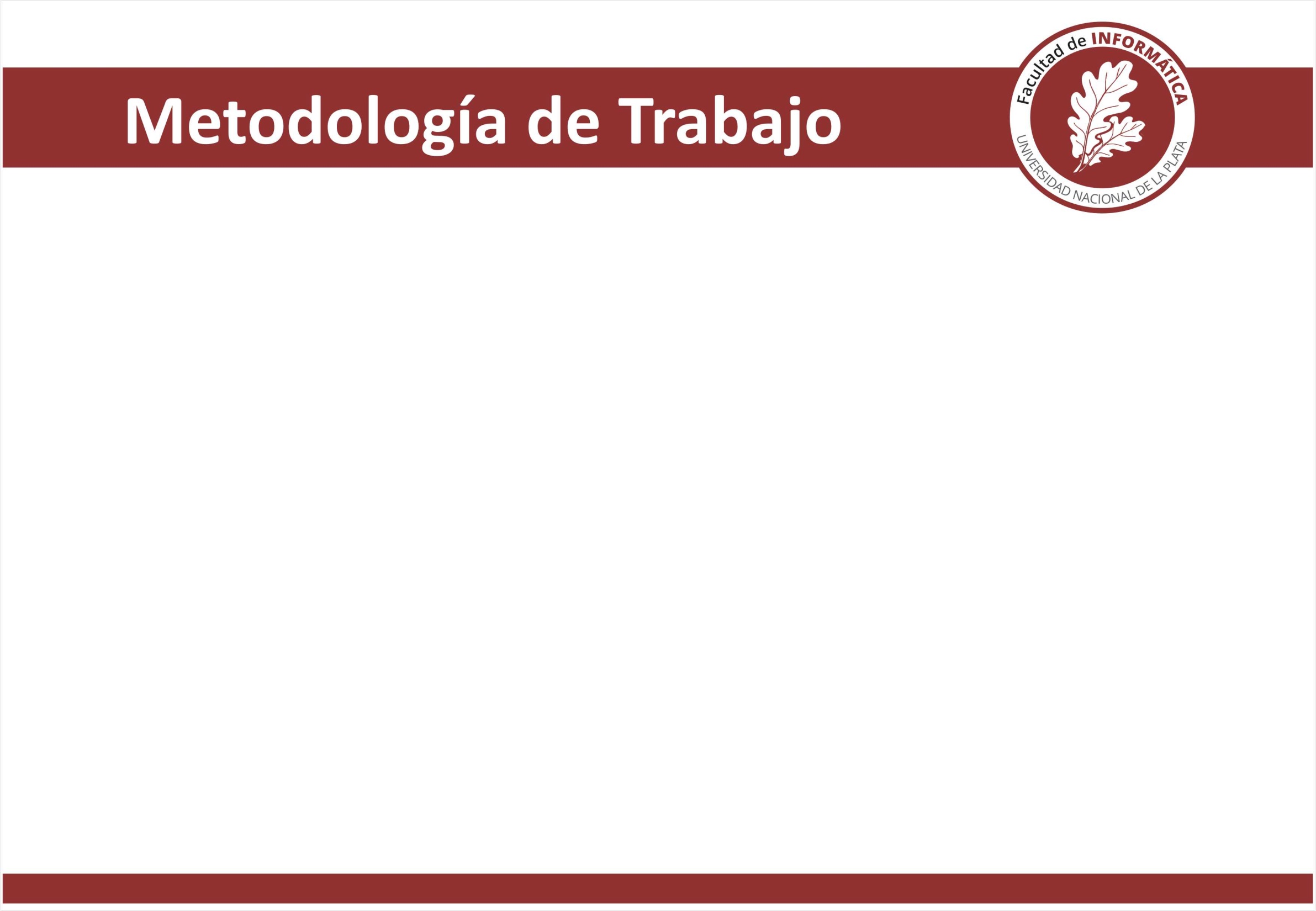 Tipo taller con conceptos teóricos y prácticos actuales y aplicables.

Cada tema dará lugar a un taller práctico sobre el mismo

Los talleres estarán relacionados llegando a completar algún análisis forense completo. 

Todo el soft a utilizar en las prácticas es libre.
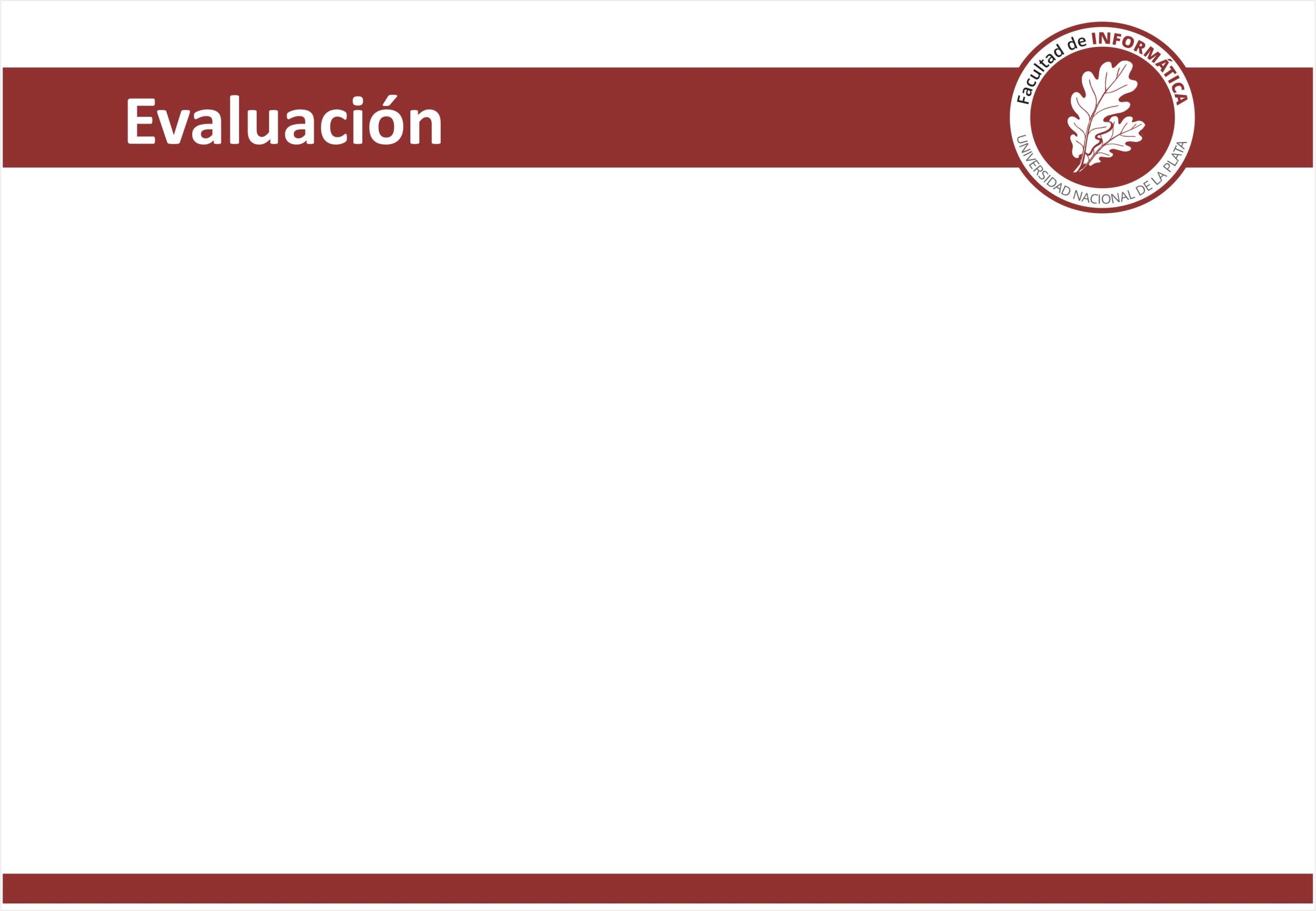 + Seguimiento de entregas pautadas  sobre trabajo planteado 

+ Evaluaciones parciales sobre temas vistos utilizando plataforma virtual 

+ Realización y Exposición de trabajo práctico integrador 

= Nota Final de la materia
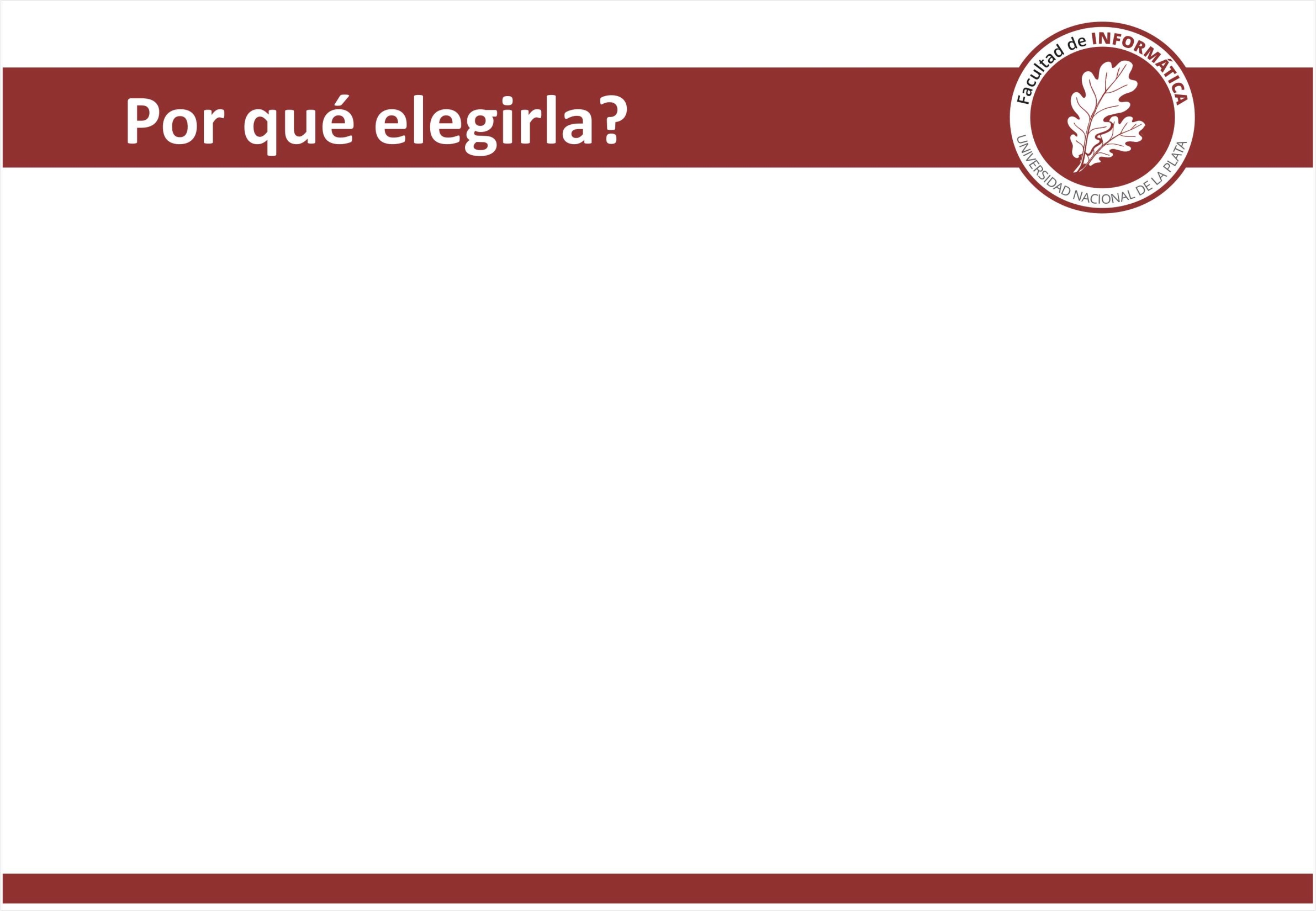 La forensia digital conlleva al alumno a la realización y evaluación de hipótesis, 

Así también como al pensamiento lógico.

Al conocimiento detallado de las estructuras y funcionamiento de los SO y respectivos sus archivos.

Como también al uso de diferentes tipos de redes y sus dispositivos.

Y todos los tipos de almacenamientos que pueden existir.
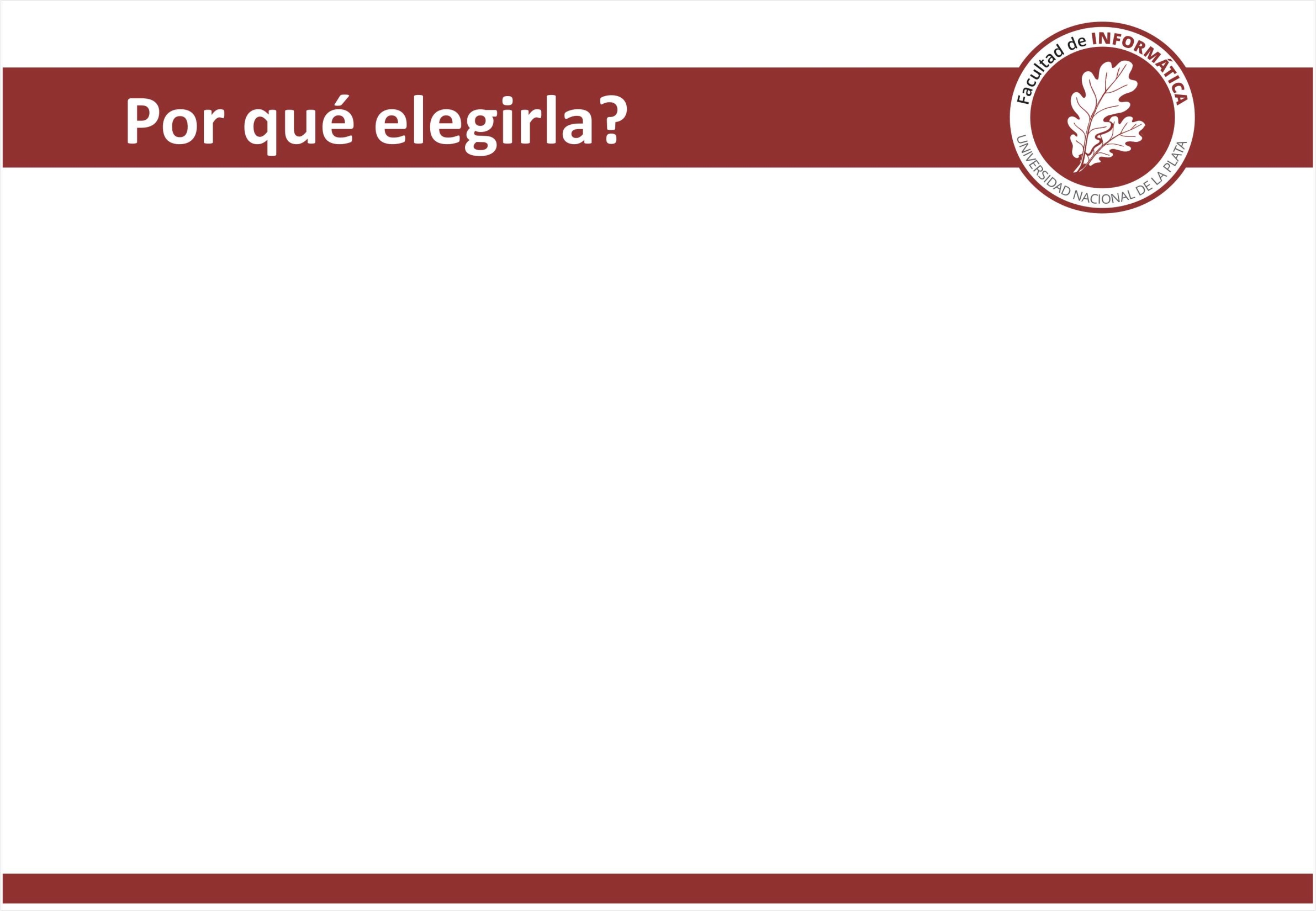 Hoy los problemas de seguridad afectan todo el soft existente y es una tendencia en auge. A mayor conectividad más problemas. 

El Análisis Forense Digital constituye una actividad de suma importancia en la atención de incidentes.

La capacidad de comprender la anatomía de un ataque informático así como proveer pautas para evitar su reincidencia son algunos de ellos.
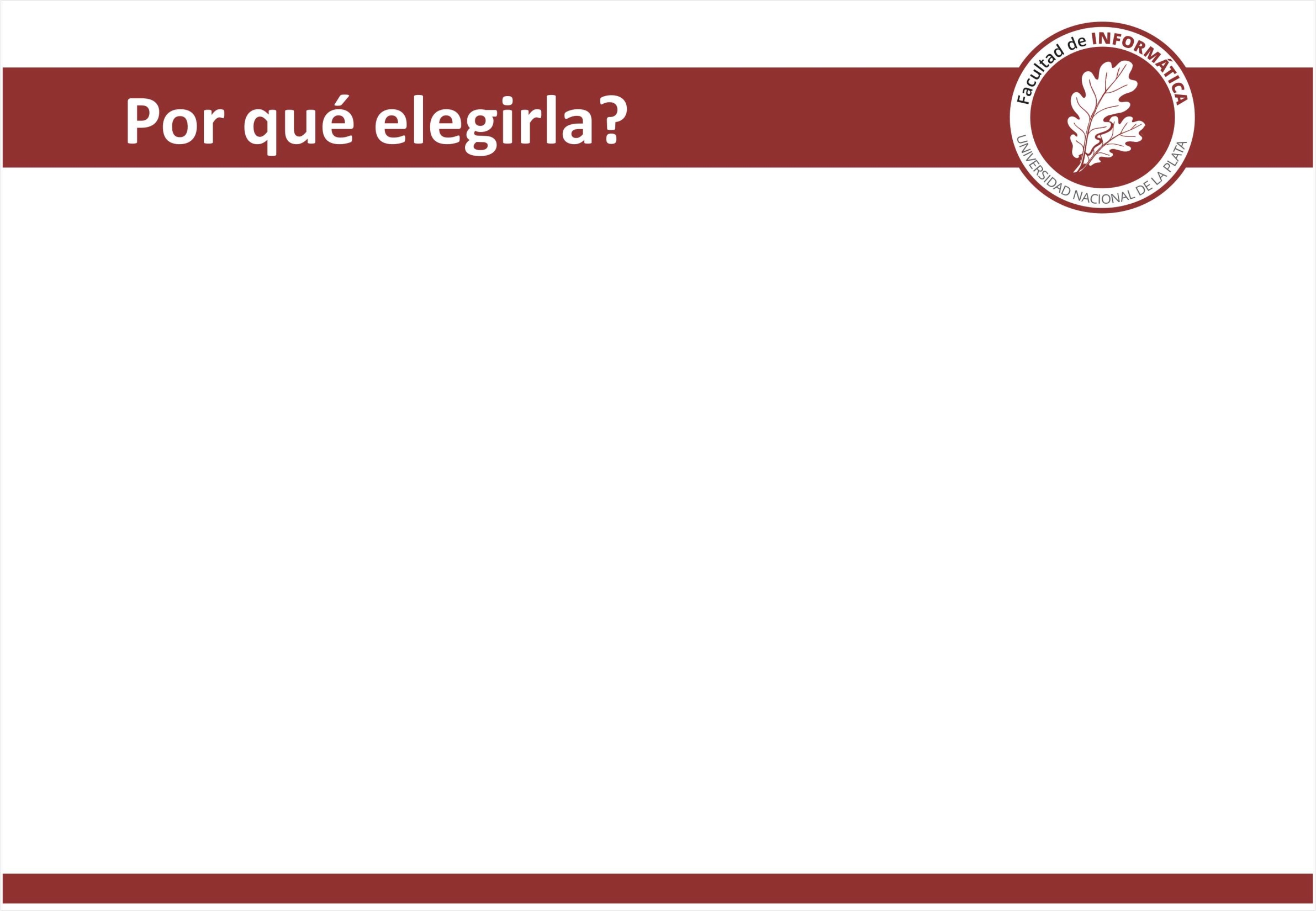 Gran arte de la actividad forense digital se puede considerar aún hoy, de carácter artesanal

Por esta razón,es importante estudiar y analizar los mecanismos actuales y atacar los problemas que se presentan en la automatización de los mismos.

Una investigación forense comprende una serie de actividades bien diferenciadas que involucra típicamente desde la identificación de un incidente, pasando por la recolección y análisis de evidencia hasta la presentación de resultados.
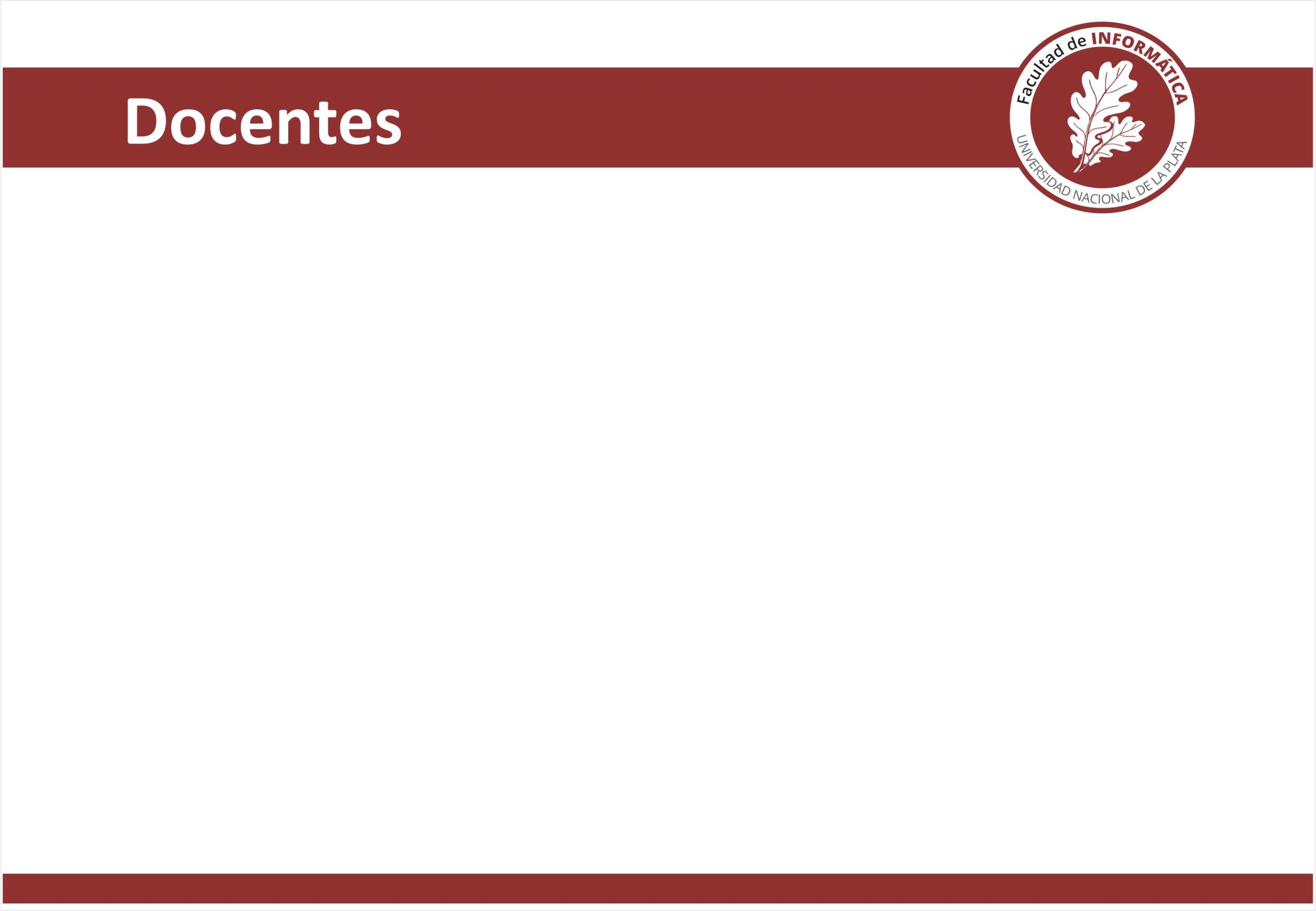 Panel docente
Einar Lanfranco
einar@info.unlp.edu.ar

Damián Rubio
drubio@cert.unlp.edu.ar

Ignacio Rodriguez
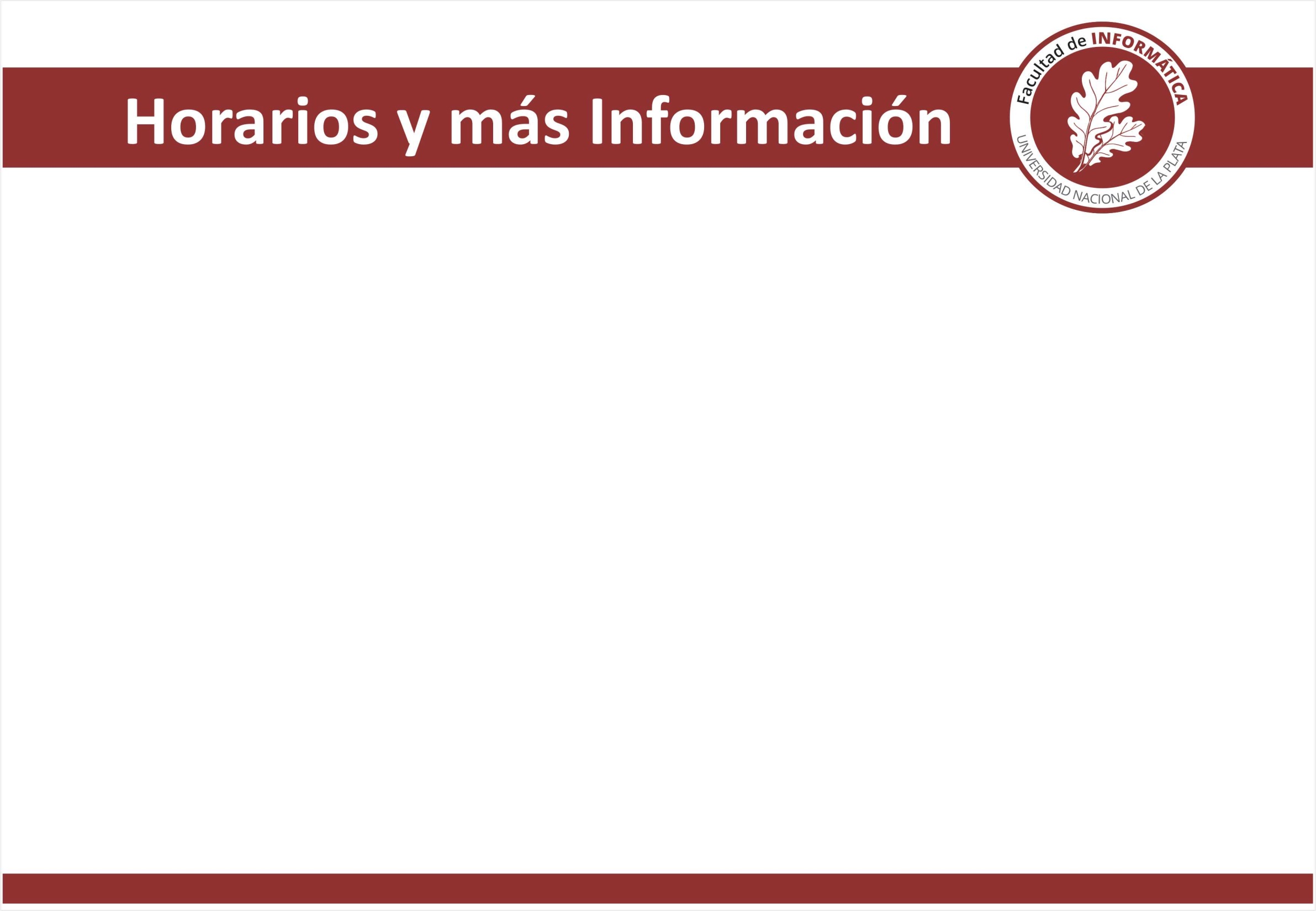 Encuentros teórico-prácticos:
Jueves de 18 a 20hs.
Prácticas adicionales:
    Lunes de 18 a 20hs.